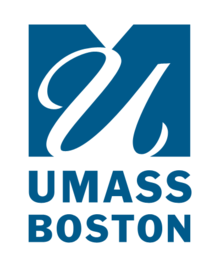 VJ143 BRDF, Albedo, and NBAR products 
from JPSS-1/NOAA-20
Crystal Schaaf`1, Arthur Elmes1, Charlotte Levy1, Angela Erb1, Zhuosen Wang2,3 Qingsong Sun2 
1 School for the Environment, University of Massachusetts Boston, 2 Terrestrial Information Systems Lab, NASA/GSFC, 3 Earth System Science Interdisciplinary Center, University of Maryland
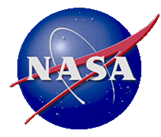 JPSS-1 VIIRS  BRDF, Albedo,  NBAR,  Products -  Collections 1 and 2 
The VNP product also provides daily BRDF model parameters, White Sky Albedo, Black Sky Albedo, NBAR  values (and QA) for the I-bands (500m), and the M-bands, broadbands, and Day-Night Band (1km). All VNP43 products and documentation are distributed by the LPDAAC.
Fort Peck, MT SURFRAD Site
Harvard Forest, MA h12v04
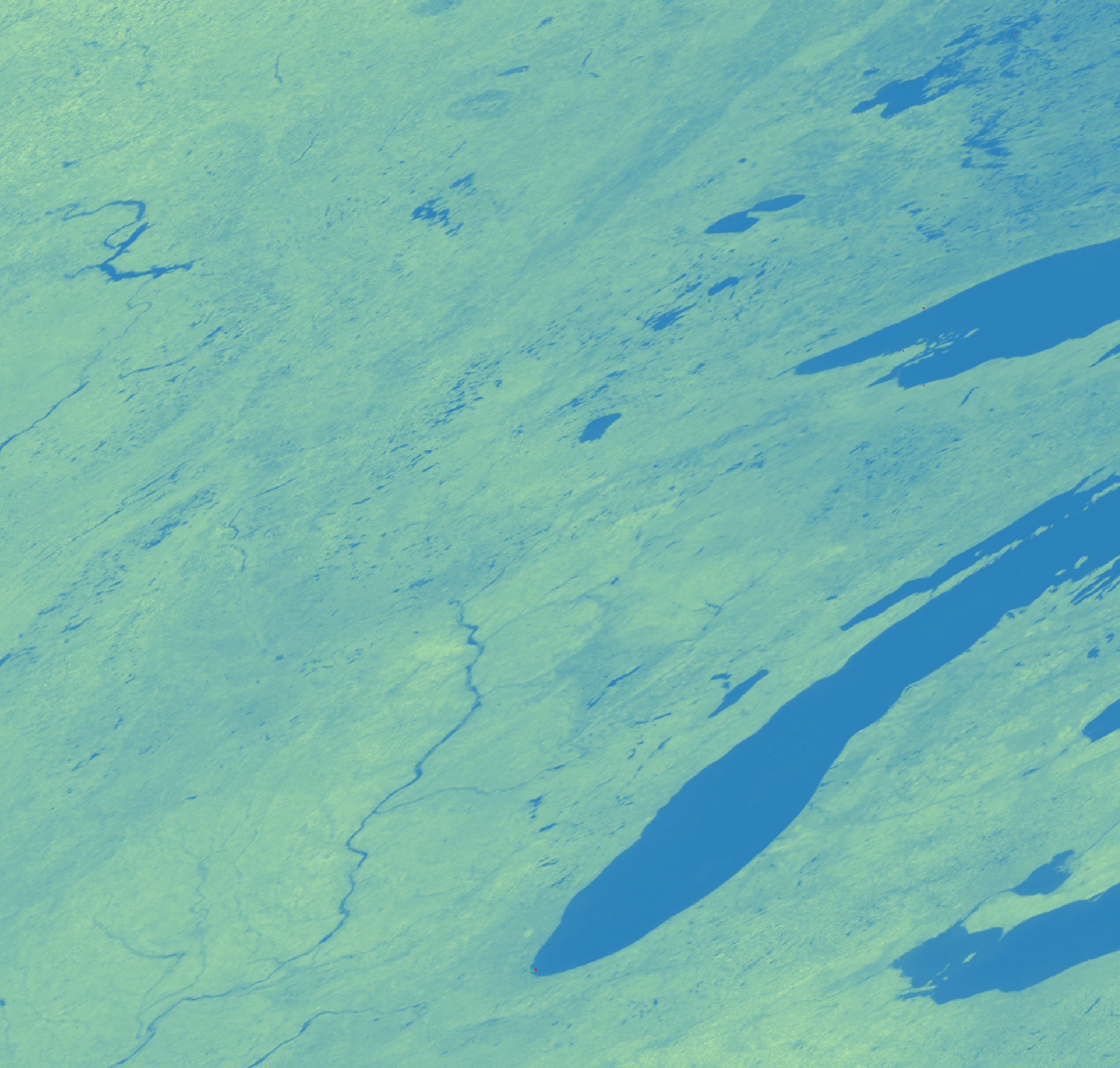 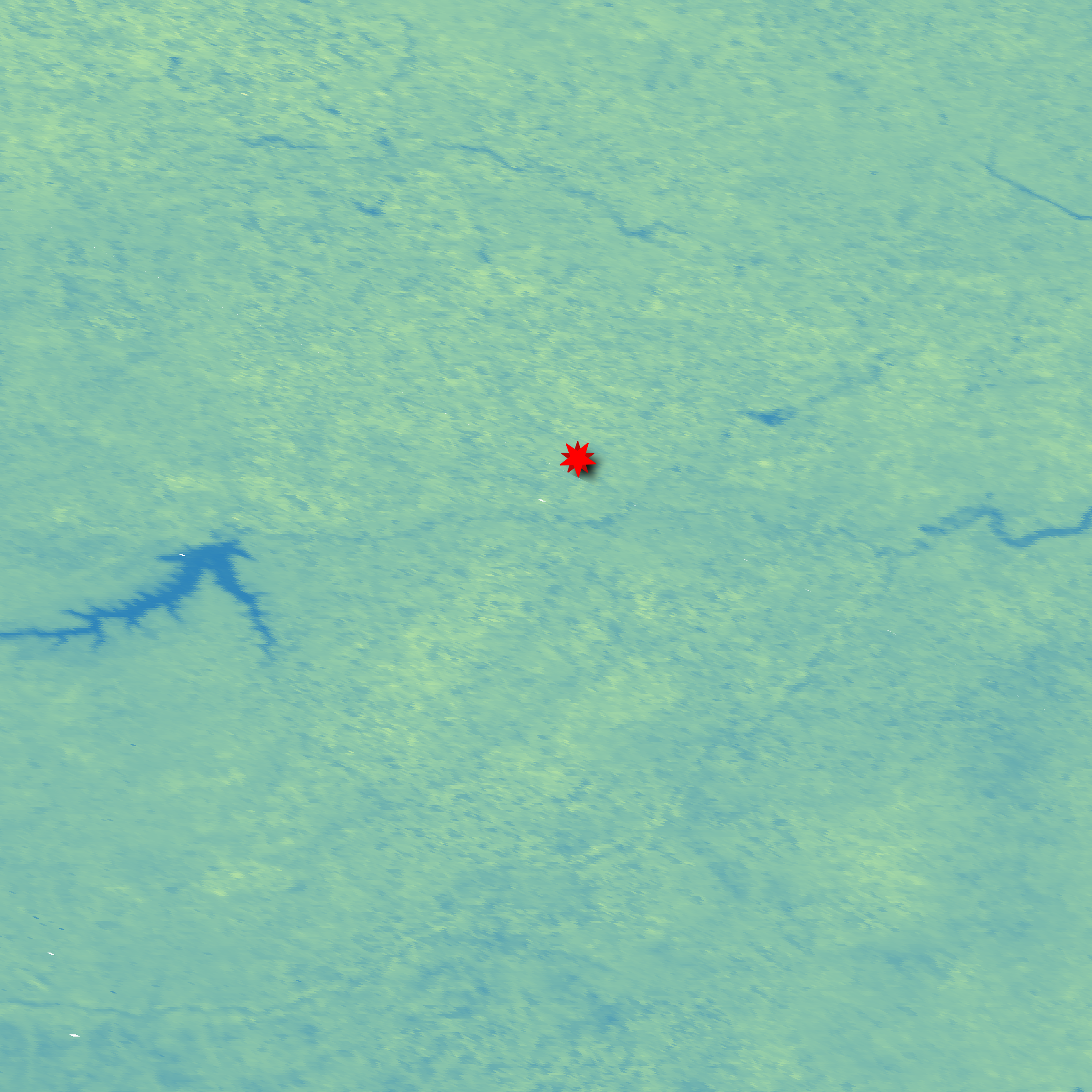 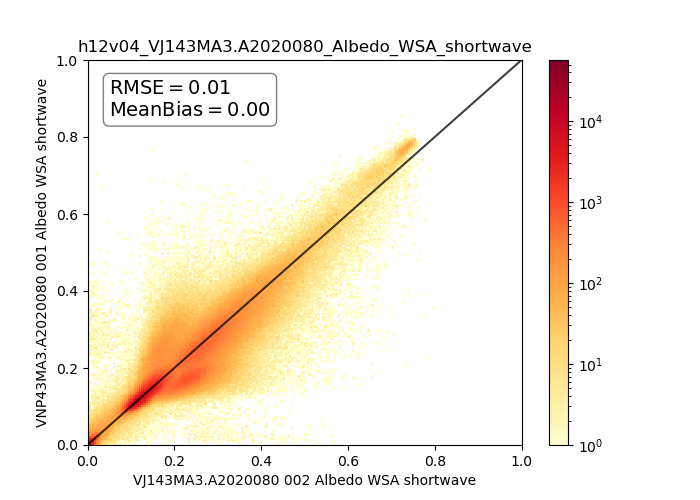 NEON Tower Harvard Forest, MA
Ft Peck, MT
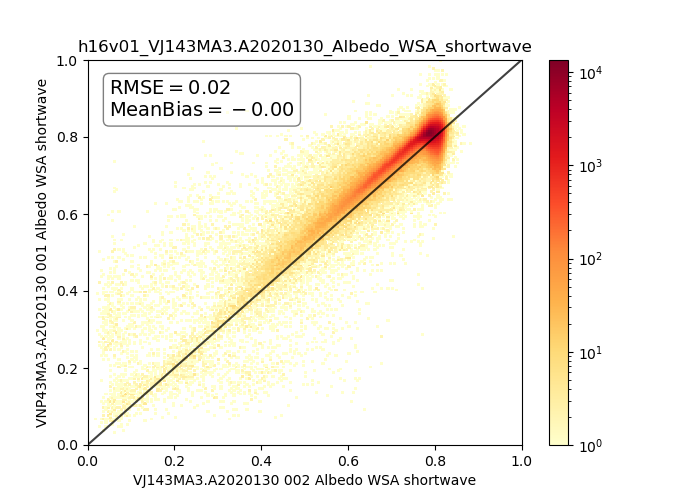 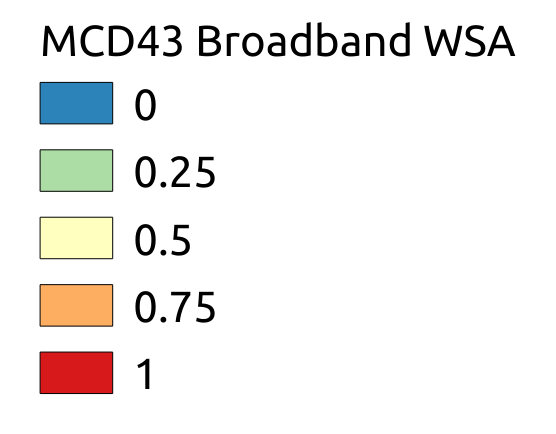 1
SW White Sky Albedo
Greenland h16v01